Inequalities: Representing on a number line
True/false
Reflect
Your Turn
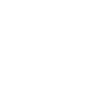 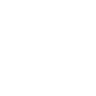 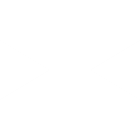 Rule
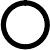 True /  False
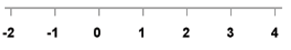 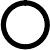 True /  False
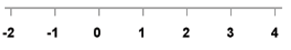 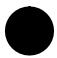 True /  False
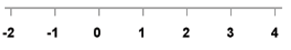 @dempseymaths
True /  False
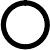 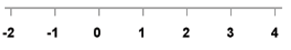 True /  False
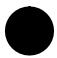 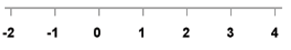 True /  False
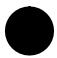 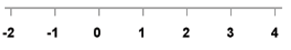 True /  False
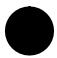 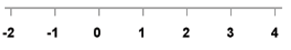 @dempseymaths
True /  False
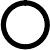 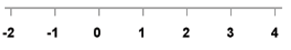 Your turn
True   /    False
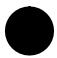 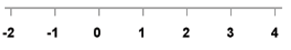 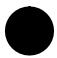 True   /    False
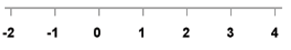 True   /    False
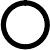 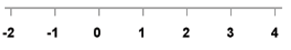 True   /    False
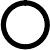 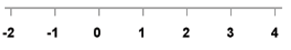 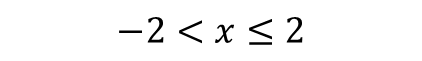 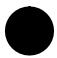 @dempseymaths
True   /    False
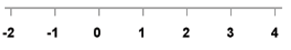 Your turn
True   /    False
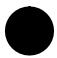 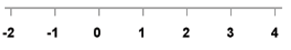 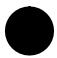 True   /    False
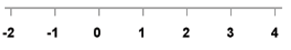 True   /    False
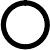 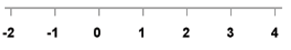 True   /    False
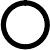 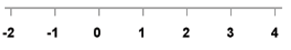 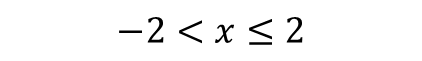 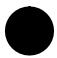 @dempseymaths
True   /    False
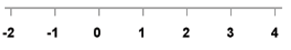